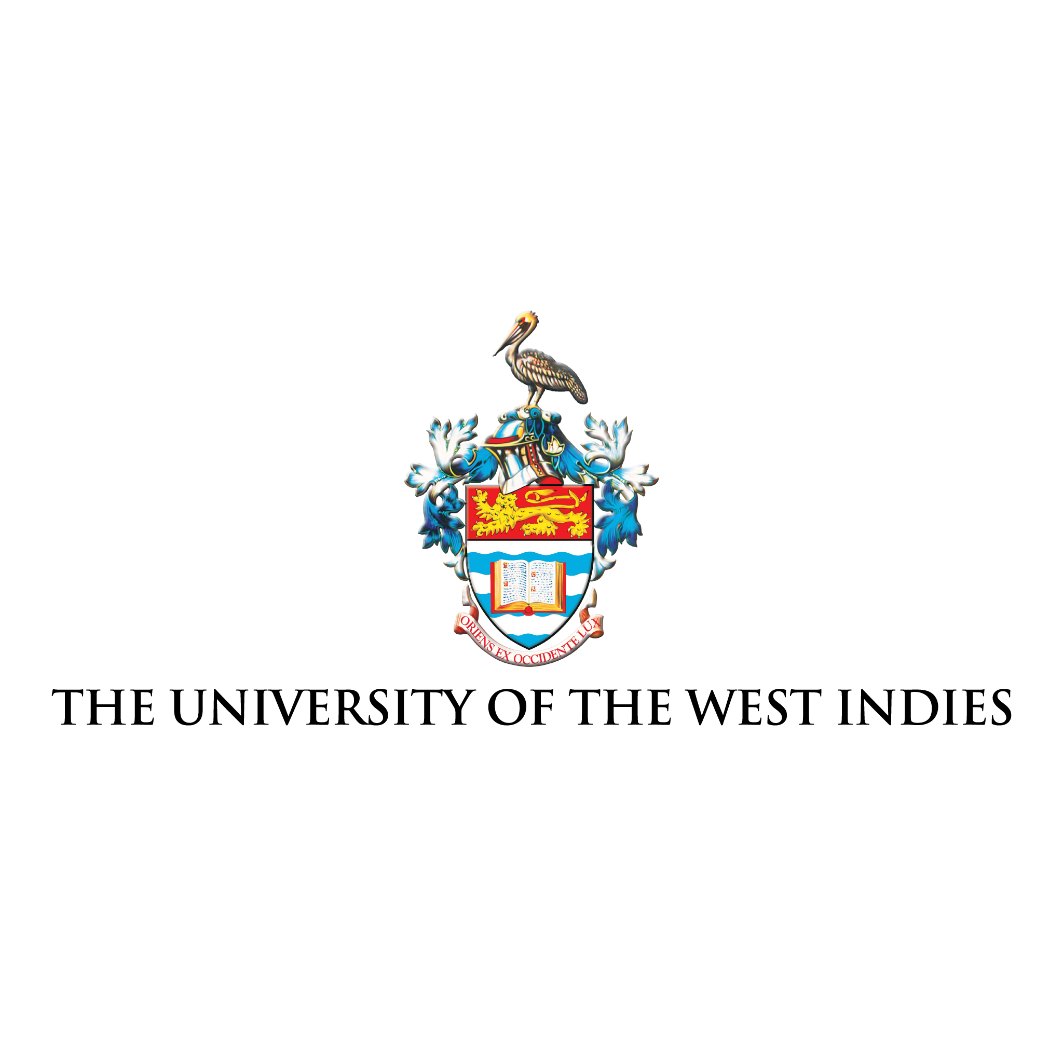 THE EMOTIONALLY INTELLIGENT LEADER

“The Missing Ingredient for Leadership Success”
According to David R. Smith: “Emotional Intelligence is a set of skills that define how effectively we perceive, understand, express reason with our own emotions, and the emotions of others”
THE GENOS MODEL OF EMOTIONAL INTELLIGENCE LEADERSHIP
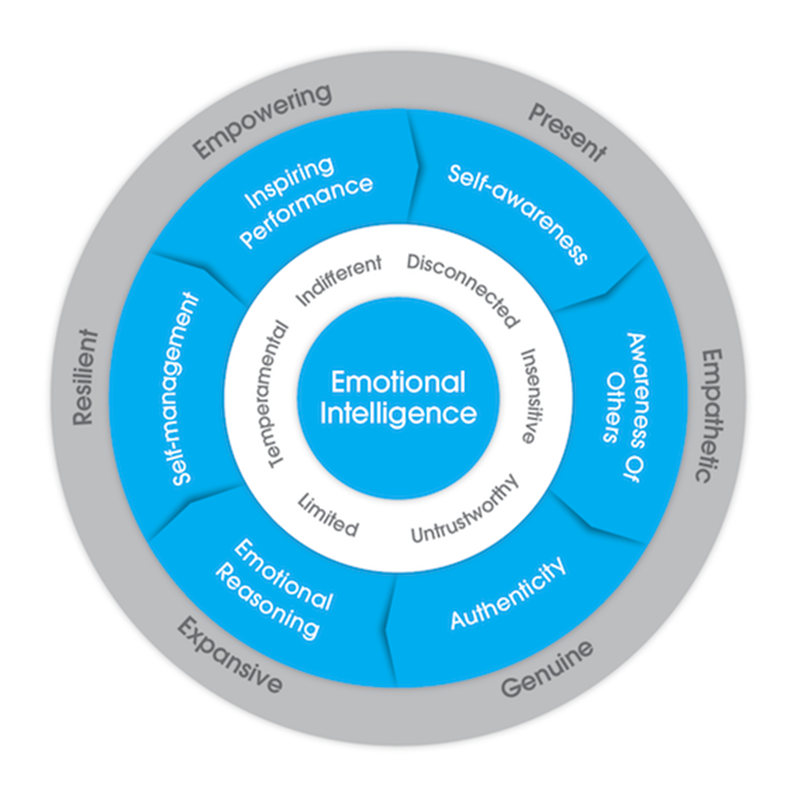 Inner circle – 
unproductive leadership 
being states
           
        Outer circle– 
productive leadership 
being states
KEY CONCEPTS
Emotions influence decisions, behaviour and performance, productivity and unproductivity

There is a direct link between the way people feel and the way people perform at work

In high performing organizations people feel significantly more engaged, cared for , valued, proud and motivated than those in low performing organisations. Conversely, in low performing workplaces people feel significantly more fearful, stressed, disempowered and unconcern.
KEY CONCEPTS continued
Leadership is fundamentally about getting others to perform, to do things effectively and efficiently.

Leaders need to be skilled at identifying, understanding and managing emotions in themselves and others, to help drive the best decisions, behaviour and performance.
KEY CONCEPTS continued
Research has proven that a leader’s emotional intelligence is key to their capacity to facilitate emotions in themselves and others that drive high performance and employee engagement.

Applied in leadership, emotional intelligence is about how intelligently you use emotions to get positive results.
COMPETENCY DEFINITIONS
Self Awareness: Self-Awareness is about being aware of the behaviour you demonstrate, your strengths and limitations, and the impact you have on others

Awareness of Others: Awareness of others is about noticing and acknowledging others, ensuring others feel valued and adjusting one’s own style to best fit with others
COMPETENCY DEFINITIONS continued
Authenticity: Authenticity is about openly and effectively expressing oneself, honouring commitments and encouraging this behaviour in others.

Emotional Reasoning:   Emotional reasoning is about using the information in feelings (from oneself and others,) and combining it with other facts and information when decision-making.
COMPETENCY DEFINITIONS continued
Self Management: Self-Management is about managing one’s own mood and emotions; time and behaviour; and continuously improving oneself.

Inspiring Performance: Inspiring Performance is about facilitating high performance in others through problem solving, promoting, recognizing and supporting others’ work
EMOTIONAL INTELLIGENCE IN SUMMARY
EMOTIONAL INTELLIGENCE IN SUMMARY continued
EMOTIONAL INTELLIGENCE IN SUMMARY continued
EMOTIONAL INTELLIGENCE IN SUMMARY continued
EMOTIONAL INTELLIGENCE IN SUMMARY continued
C. William ItonUniversity Registrar
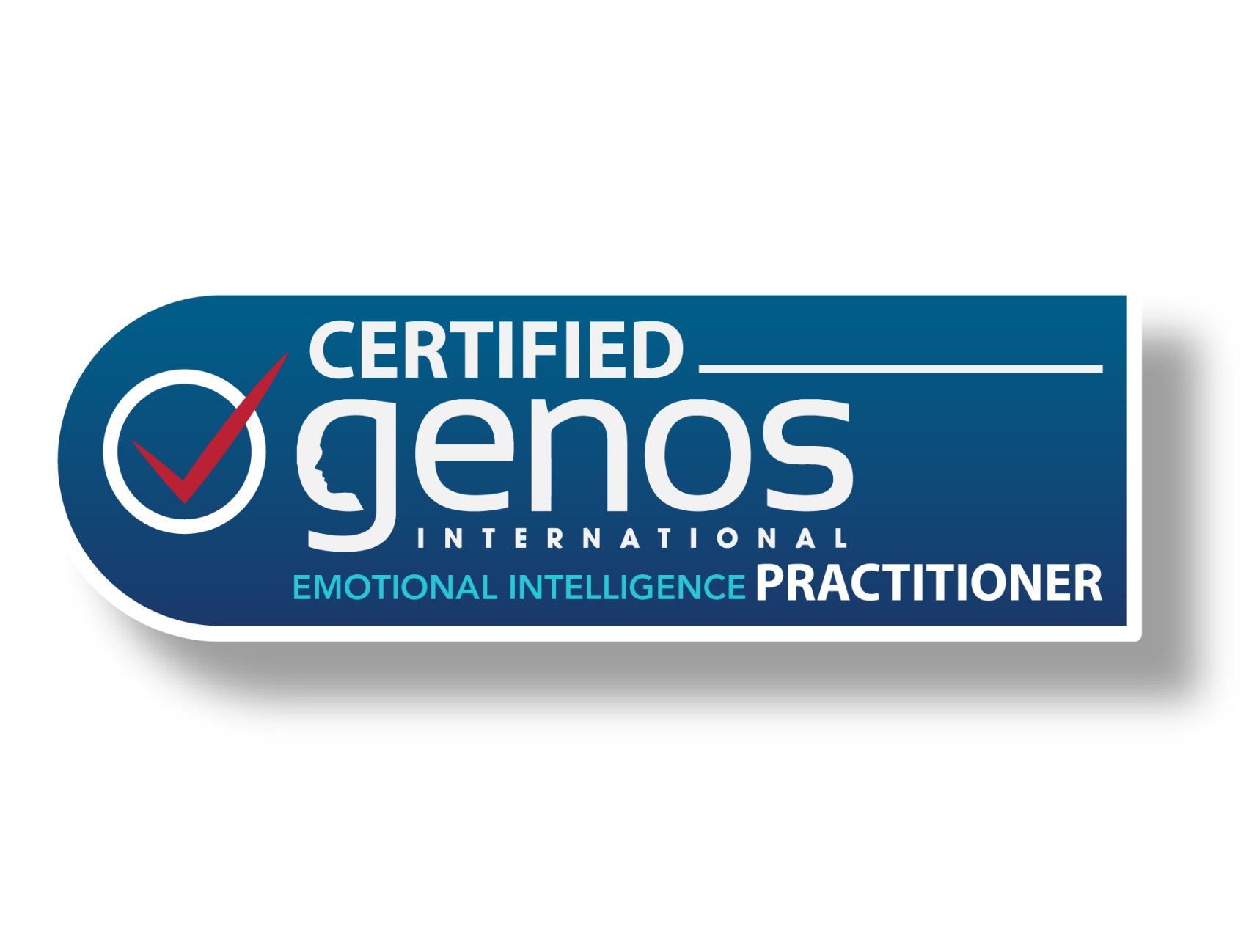